Государственное бюджетное дошкольное образовательное учреждение детский сад № 55 комбинированного вида Колпинского района Санкт-Петербурга
Что дает рисование и лепка ребенку раннего возраста?
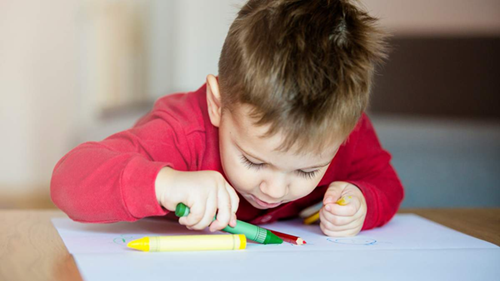 Воспитатели:
Ф.И.О. и Ф.И.О.
На встрече вы поговорим:
О значении каракуль для овладения ребенком навыками рисования. О  стадиях развития каракуль.

В чем польза лепки для ребенка раннего возраста?

Как правильно взрослый может поддержать желание ребенка рисовать и лепить?

Какими навыками рисования и лепки может овладеть ребенок раннего возраста?
Этап каракуль или доизобразительный этап рисования
нет привычных изображений предметов

длится с 1,5 - 2 лет до 3 - 3,5 (5) лет
Значение каракуль для ребенка раннего возраста
это его исследование: 
своего воздействия на что-то (бумагу, доску, дверь… )

инструментов этого воздействия (краски, фломастеры,….кисточки, ладошки,….) 

способов воздействия (что получается, если я коснусь кисточкой? Ладошкой? Проведу кисточкой?) 

Только к концу раннего  детства ребенок
в рисунке начинает отражать важные 
для него характеристики предмета, 
но в понятной часто только ему форме 
(так называемые бесформенные изображения)
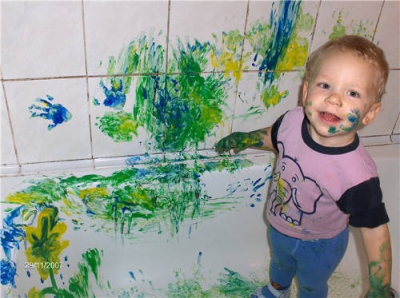 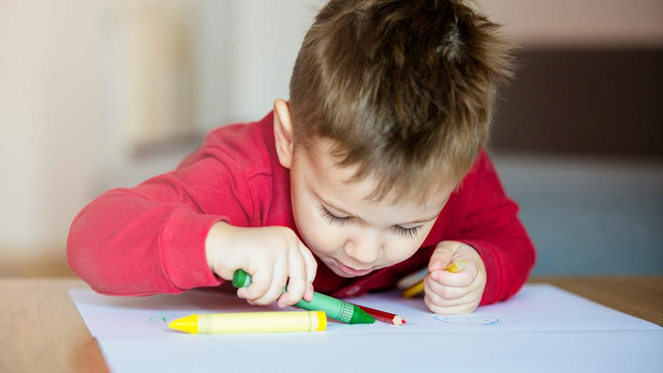 1.	Стадия марания -
это отдельные точки, штрихи, идущие в разном направлении.

это проявление его исследовательской активности. Он не рисует что-либо конкретное, но исследует результаты своих разных действий на разных поверхностях разными инструментами.
Задача взрослого на этом этапе – 
предоставить ребенку все возможные 
материалы и условия для проведения 
этих исследований.
2. Стадия ритмических каракуль -
Осваивает линии, получающиеся от движения руки

штрихи, нанесенные примерно в одном направлении. (горизонтальном, вертикальном, разной длины, зигзаги, округлые линии, спирали)
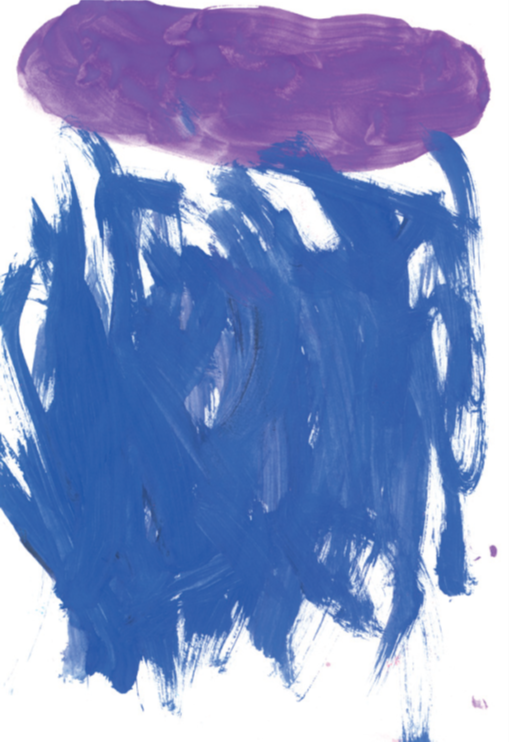 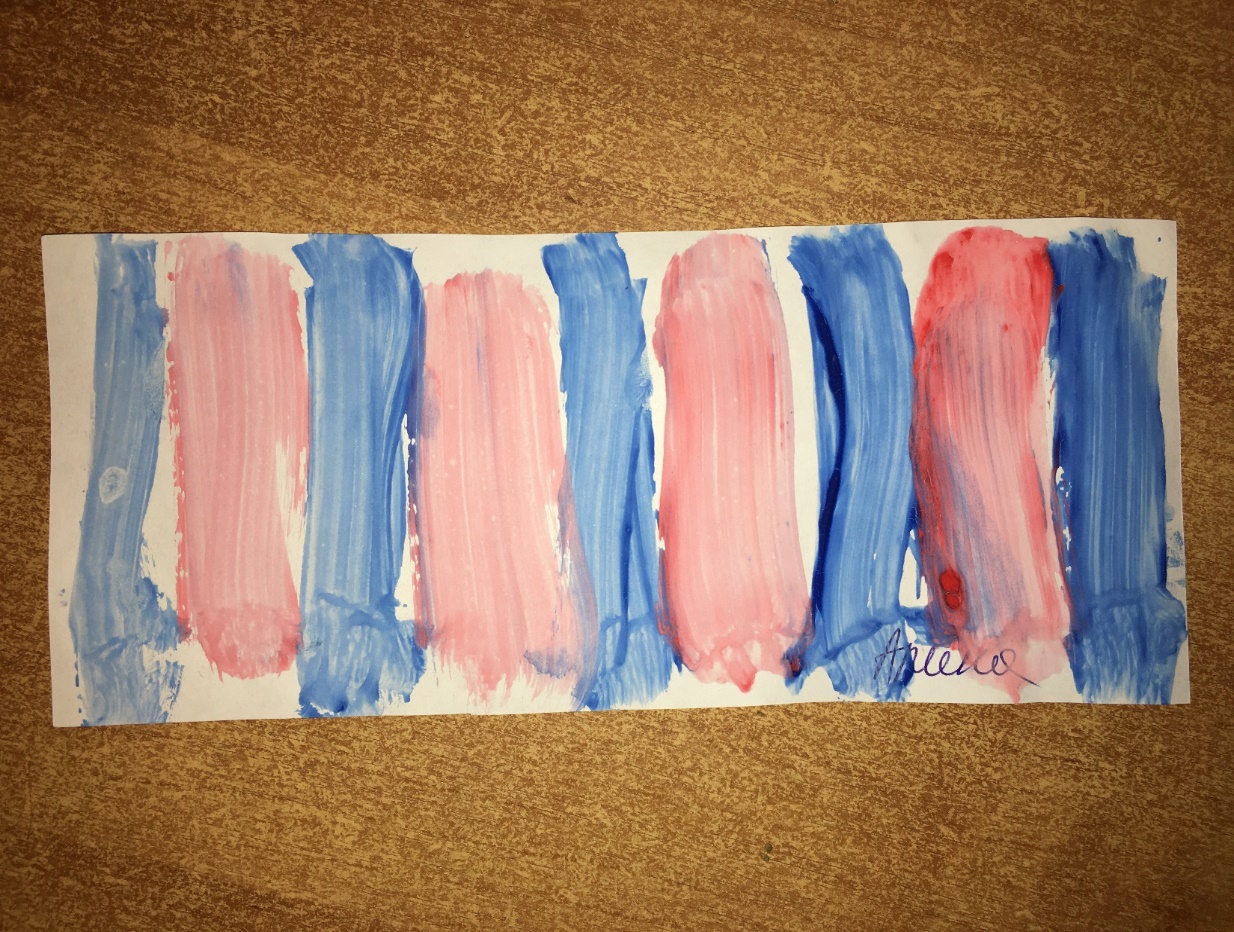 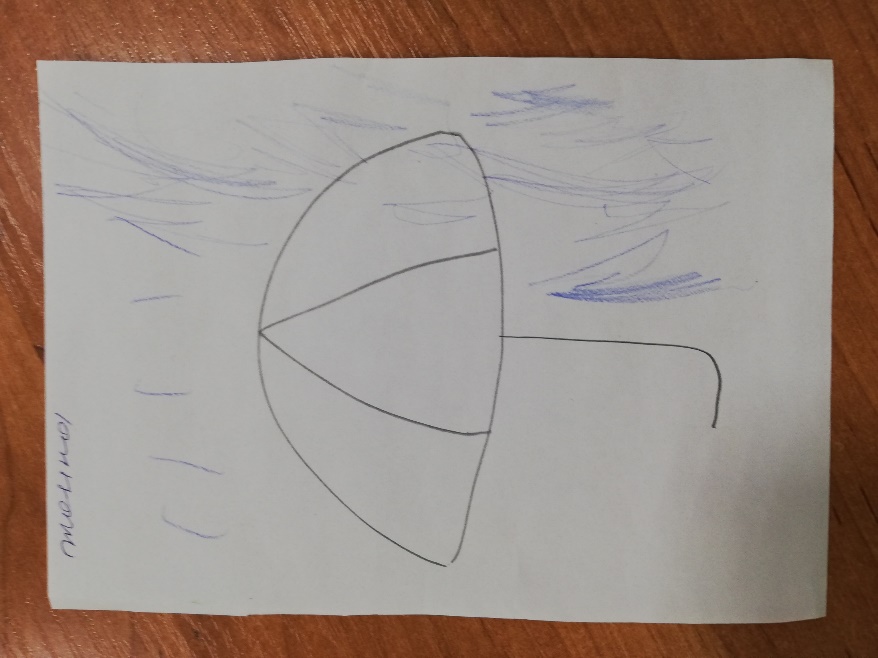 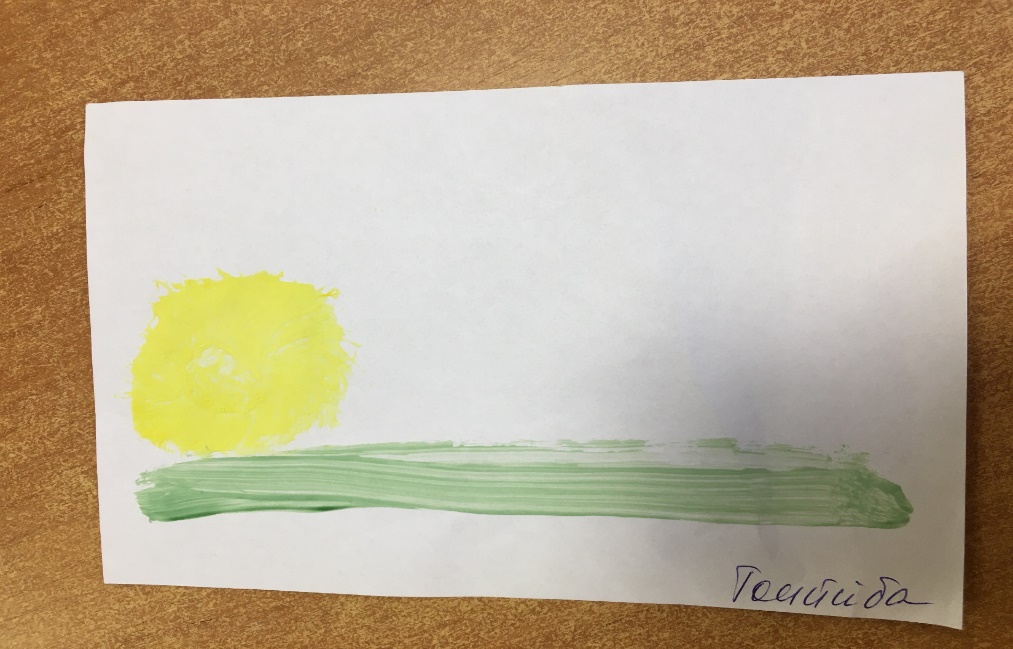 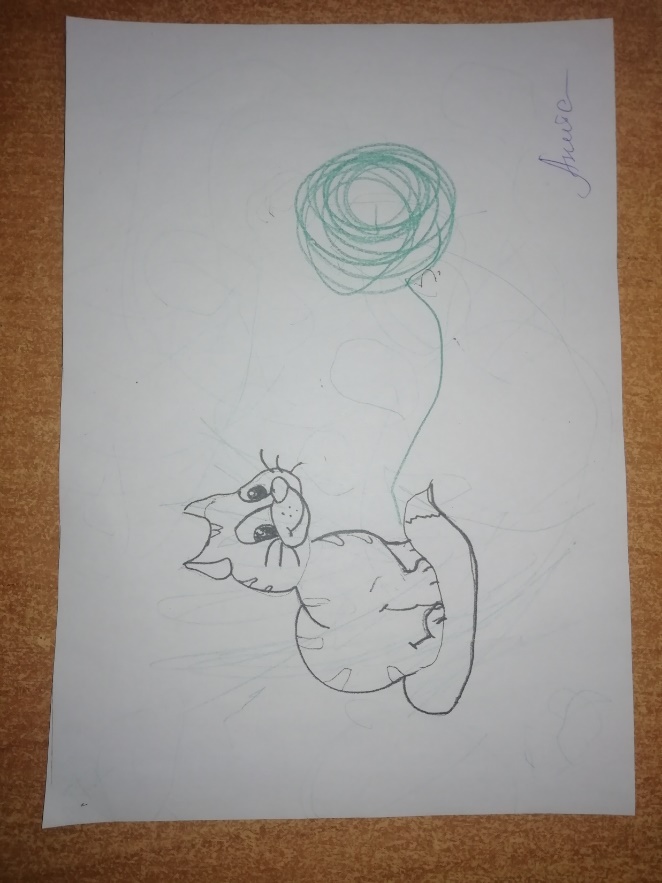 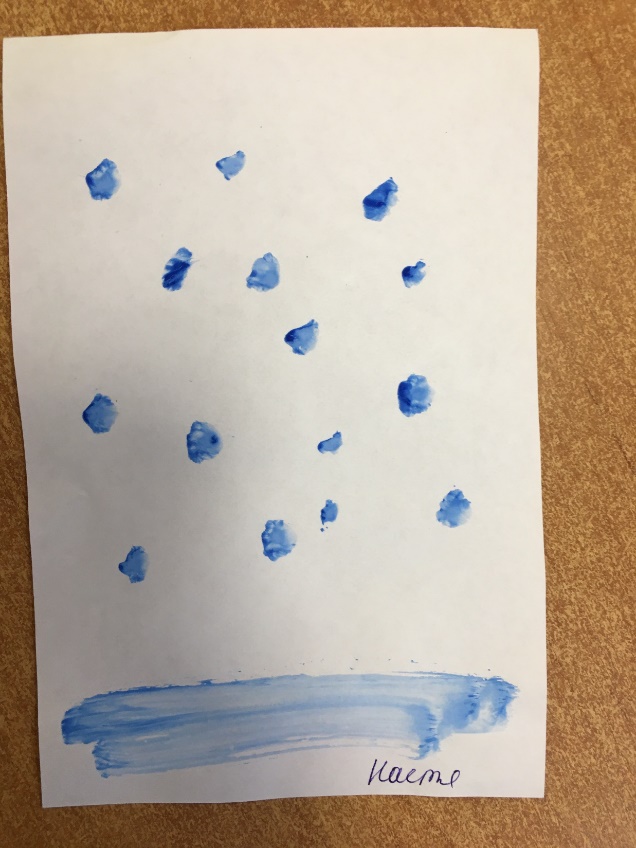 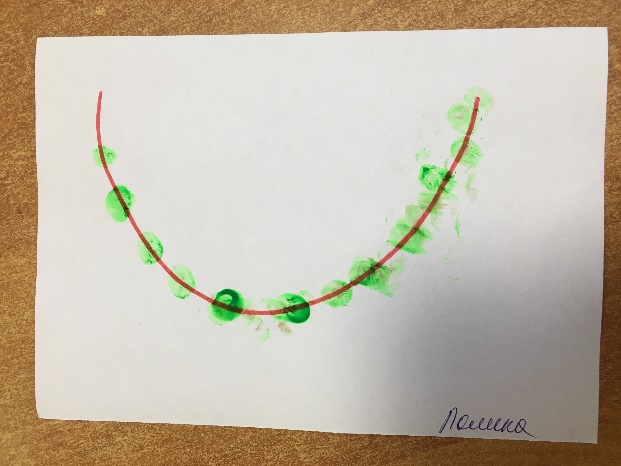 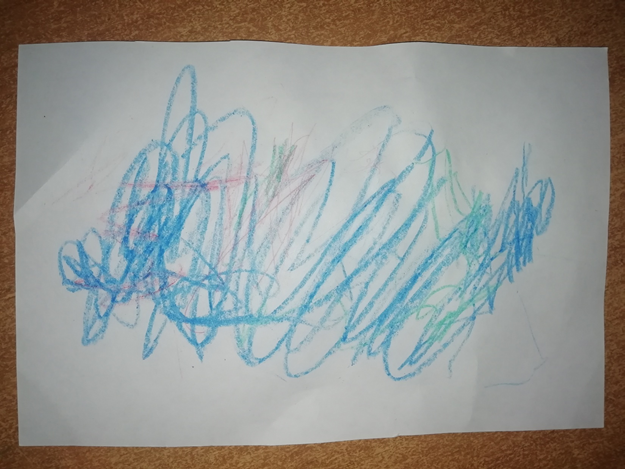 3.	Стадия ассоциаций -
делает попытки увидеть в рисунке образ. То есть ребенок вначале рисует, а потом, «увидев» в рисунке образ предмета, называет его.
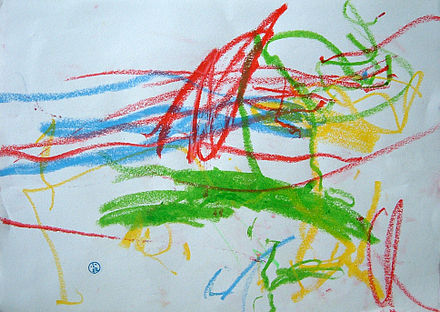 Фото с детьми 
в процессе рисования на стадии ассоциаций
Фото с детьми 
в процессе рисования на стадии ассоциаций
Фото с детьми 
в процессе рисования на стадии ассоциаций
Фото с детьми 
в процессе рисования на стадии ассоциаций
4.	Стадия бесформенных изображений -
Ребенок уже изначально хочет нарисовать что-то конкретное.
Фото с детьми 
в процессе рисования на стадии бесформенных изображений
Фото с детьми 
в процессе рисования на стадии бесформенных изображений
Фото с детьми 
в процессе рисования на стадии бесформенных изображений
Фото с детьми 
в процессе рисования на стадии бесформенных изображений
Как взрослый может поддержать рисование ребенка раннего возраста?

Чему ребенок может научиться?

Как развивать интерес к рисованию?
Свободное рисование
Цель – индивидуализация развития ребенка, создание условий, чтобы он выразил себя, нашел и испытал «свои» приемы рисования, «побыл» сам внутри своей деятельности.
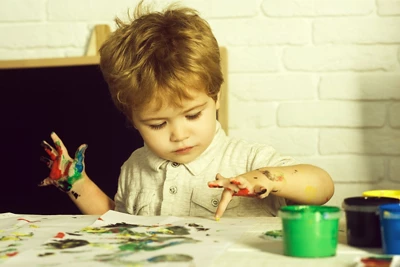 Фото с детьми 
в процессе свободного рисования в группе
Фото с детьми 
в процессе свободного рисования в группе
Фото с детьми 
в процессе свободного рисования в группе
Фото с детьми 
в процессе свободного рисования в группе
Окультуривание рисования
знакомство и освоение ребенком с помощью взрослого простейших приемов рисования и развитие готовности к изображению элементарных образов. Т.е. взрослый может показать что и как можно рисовать.
Какие приемы можно показывать в раннем детстве?
- линии, близкие к горизонтальным, вертикальным, наклонные, разной длины, закругленные.
Как можно помогать ребенку осваивать приемы и подходить к изображению предметов?
Придумываем рассказ и показываем приемы рисования, в соответствии с развитие сюжета
Фото с ребенком, нарисовавшим всю историю полностью
Фото с ребенком, рисующим начало истории
Фото с ребенком, рисующим продолжение истории
Итак, поддерживая рисование ребенка, гармонично используйте 
2 приема: свободное рисование и окультуривание. Тем самым вы будите, с одной стороны, поддерживать и развивать индивидуальность своего ребенка и, с другой -  окультуривать, социализировать его, т.е. знакомиться с приемами рисования, доступными ему по возрасту.
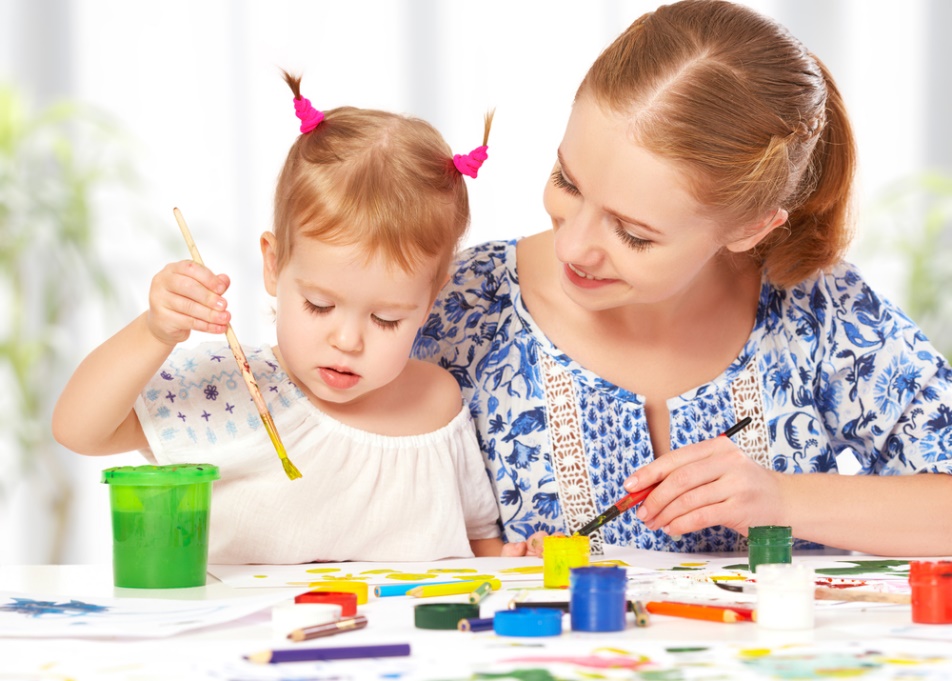 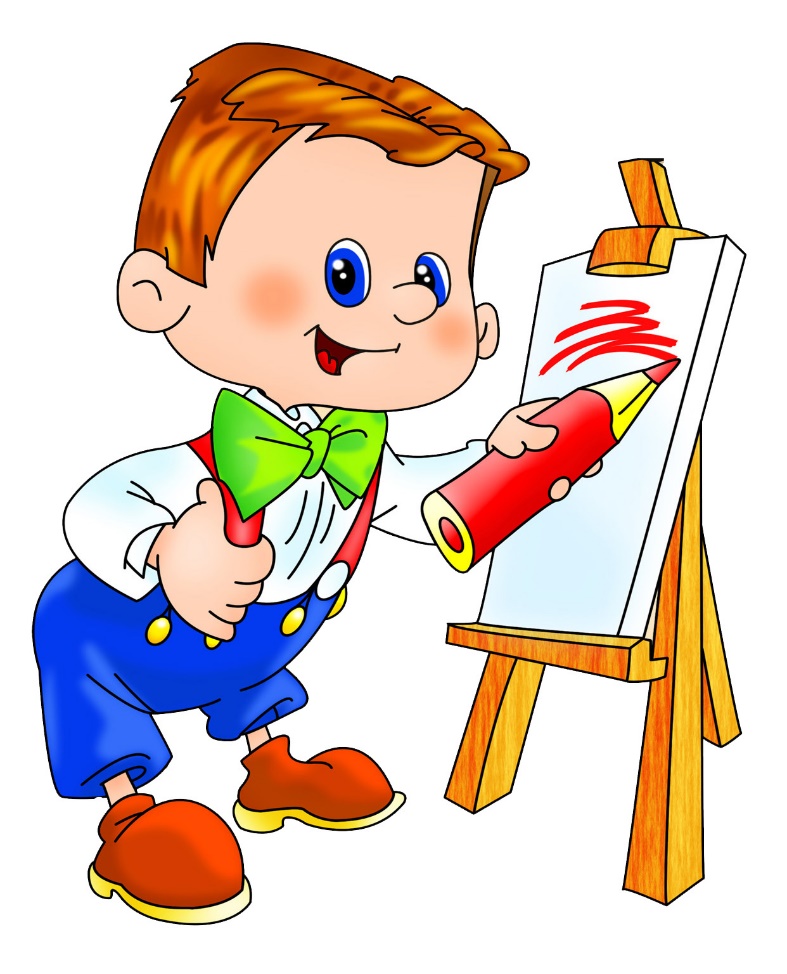 Рисование в детском саду
Фото с детьми 
в процессе рисования
 в детском саду
Фото с детьми 
в процессе рисования
 в детском саду
Фото с детьми 
в процессе рисования
 в детском саду
Фото с детьми 
в процессе рисования
 в детском саду
Давайте поделимся своим опытом,расскажите как рисует Ваш ребенок дома?
- чем и где может он рисовать? - даете ли ему свободу? - чему и как учите?
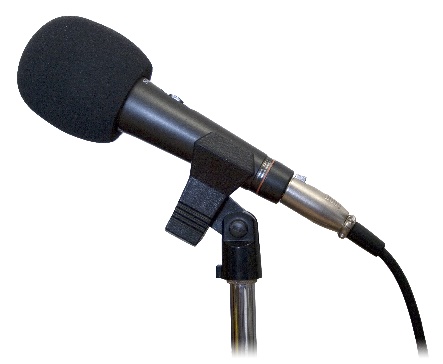 Лепка - самый осязаемый вид художественного творчества. Ребёнок не только видит то, что создал, но и трогает, берёт в руки и по мере необходимости изменяет.
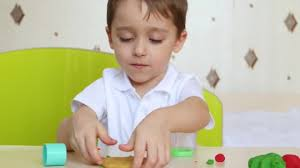 Основным инструментом в лепке является рука (вернее, обе руки), следовательно, уровень умения зависит от владения собственными руками.
В чем польза лепки?
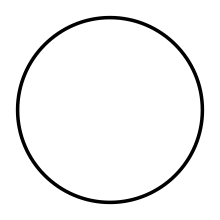 Важные 
личностные 
качества
Мелкая моторика
Позитивное 
эмоциональное 
и физическое 
состояние
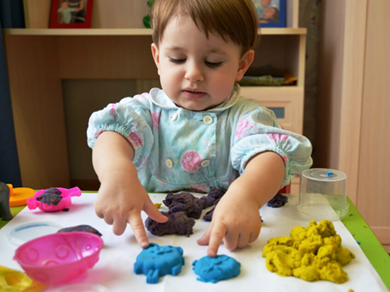 Интеллектуальное 
и речевое развитие
Развитие мозга
Какой  материал можно использовать для лепки?
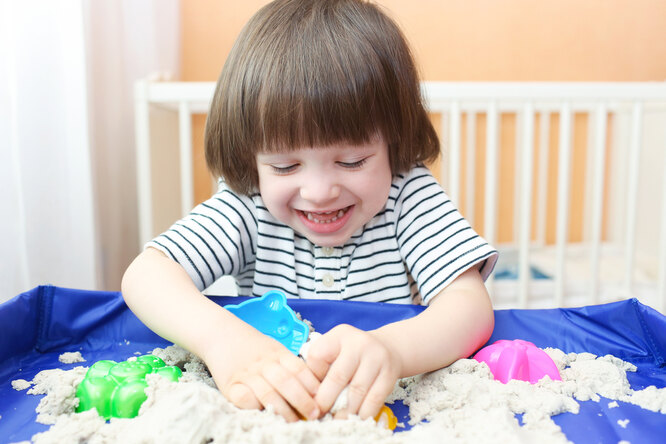 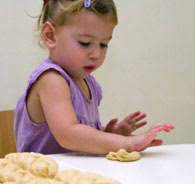 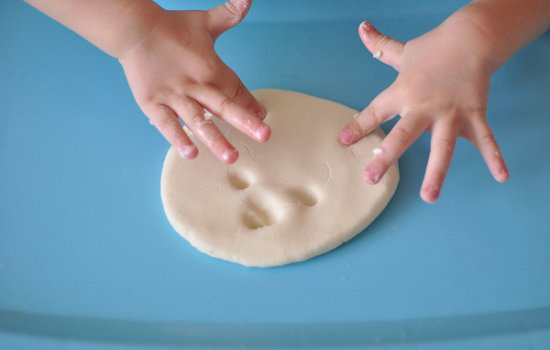 С чего начинаем?
Основные приемы в раннем возрасте — это отламывание кусочков пластилина от большого куска, раскатывание комочков между ладонями прямыми и круговыми движениями рук.

Взрослый создает образ, «опредмечивает», предлагает историю
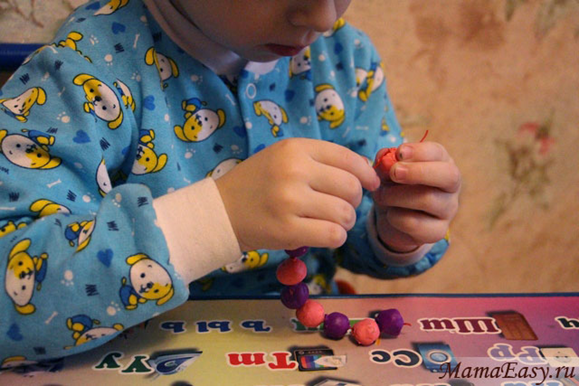 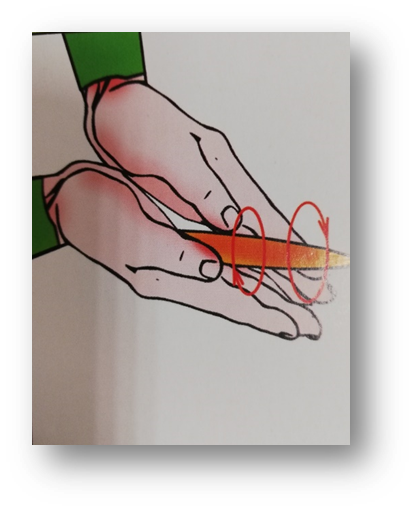 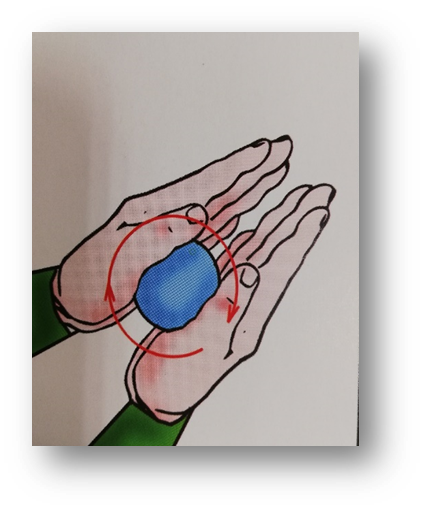 Фото с детьми в процессе освоение первых приемов лепки
Фото с детьми в процессе освоение первых приемов лепки
Фото с детьми в процессе освоение первых приемов лепки
Фото с детьми в процессе освоение первых приемов лепки
Постепенное освоение более сложных приемов 
и переход к созданию образов
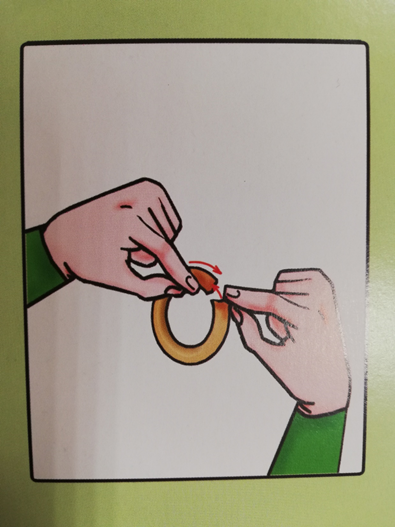 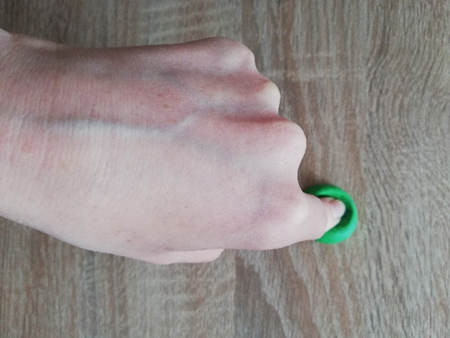 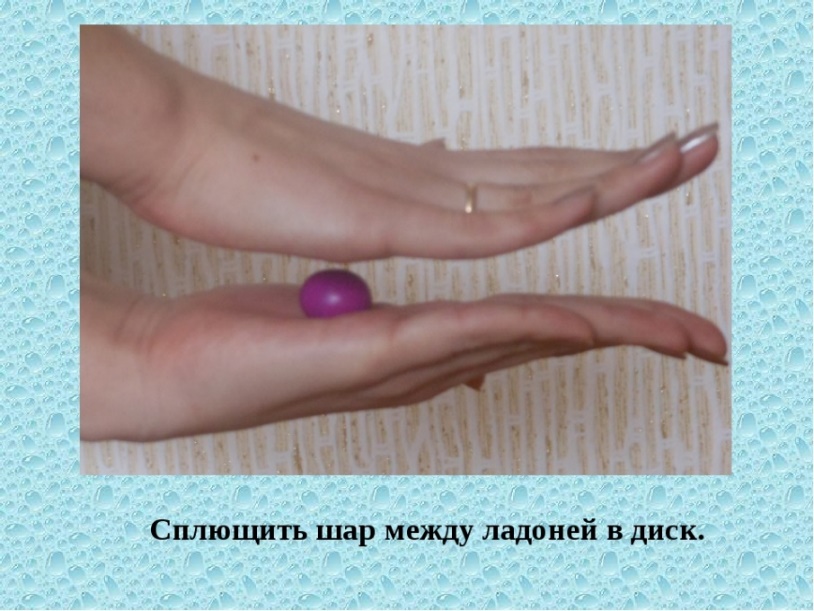 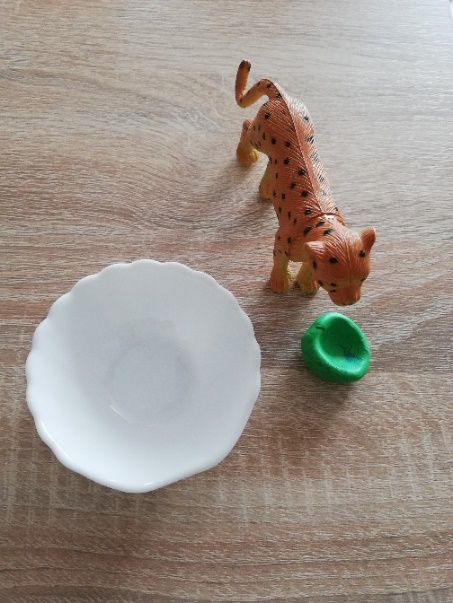 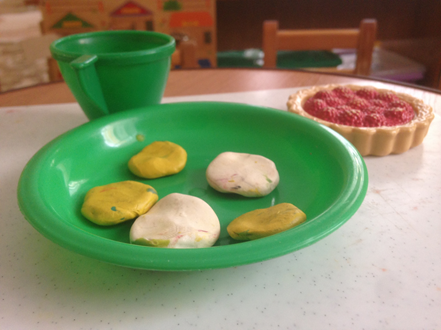 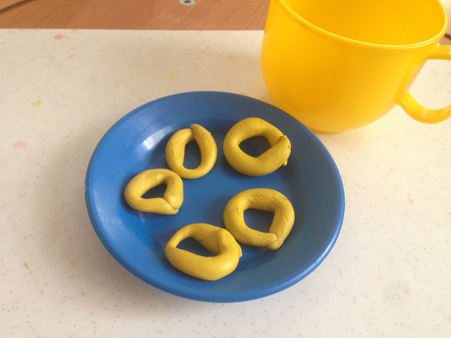 Фото с детьми в процессе создания первых образов
Фото с детьми в процессе создания первых образов
Фото с детьми в процессе создания первых образов
Фото с детьми в процессе создания первых образов
Постепенно усложняем - предлагаем соединить две вылепленные формы в один предмет
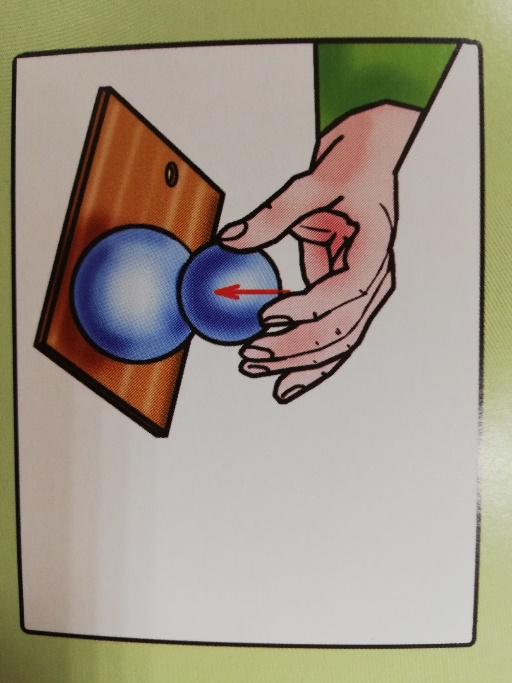 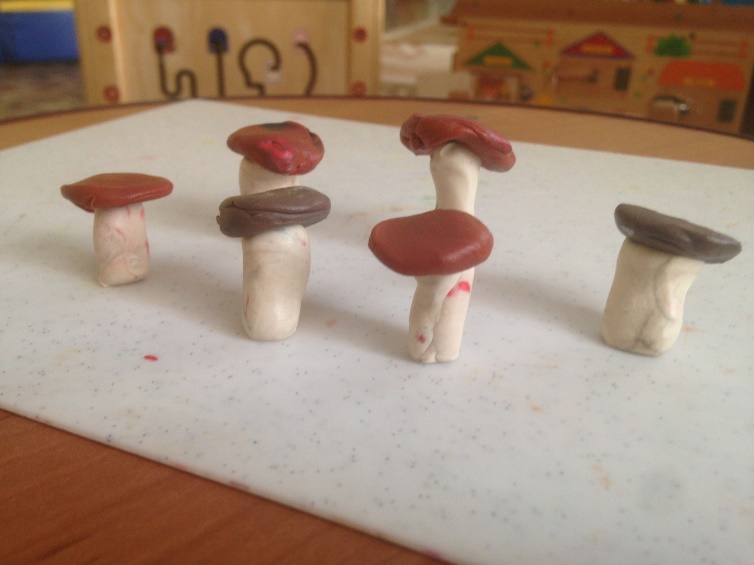 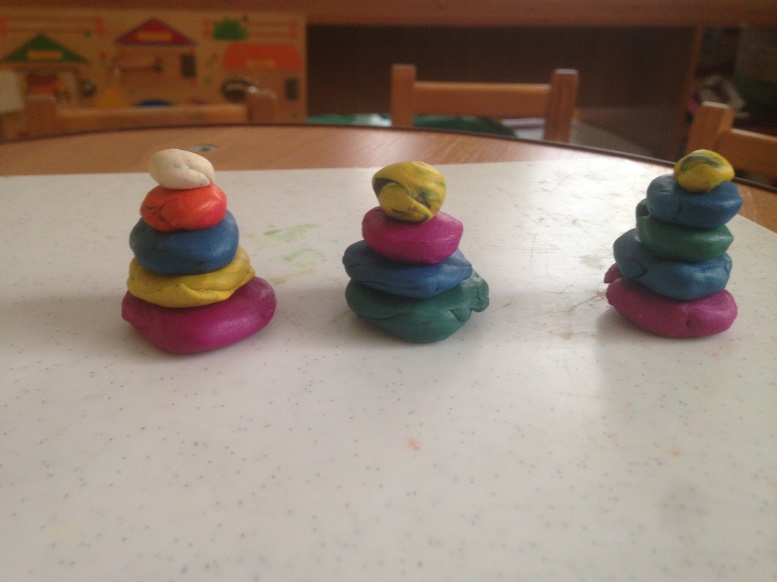 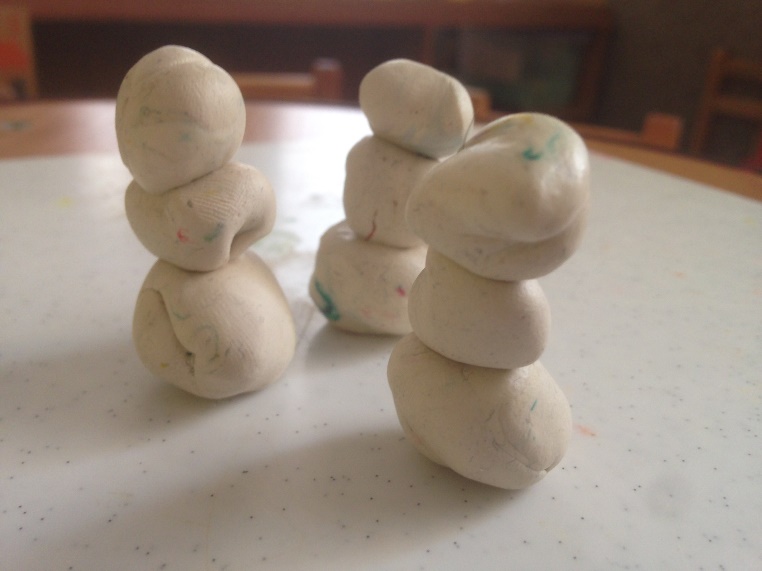 Фото с детьми в процессе создания более сложных предметов
Фото с детьми в процессе создания более сложных предметов
Фото с детьми в процессе создания более сложных предметов
Фото с детьми в процессе создания более сложных предметов
Сочетаем 2 подхода
Свободная лепка ребенка, когда он занимается сам и лепит как хочет
ненавязчиво учим его, как и что можно лепить, «опредмечиваем» его творение, придумываем историю.
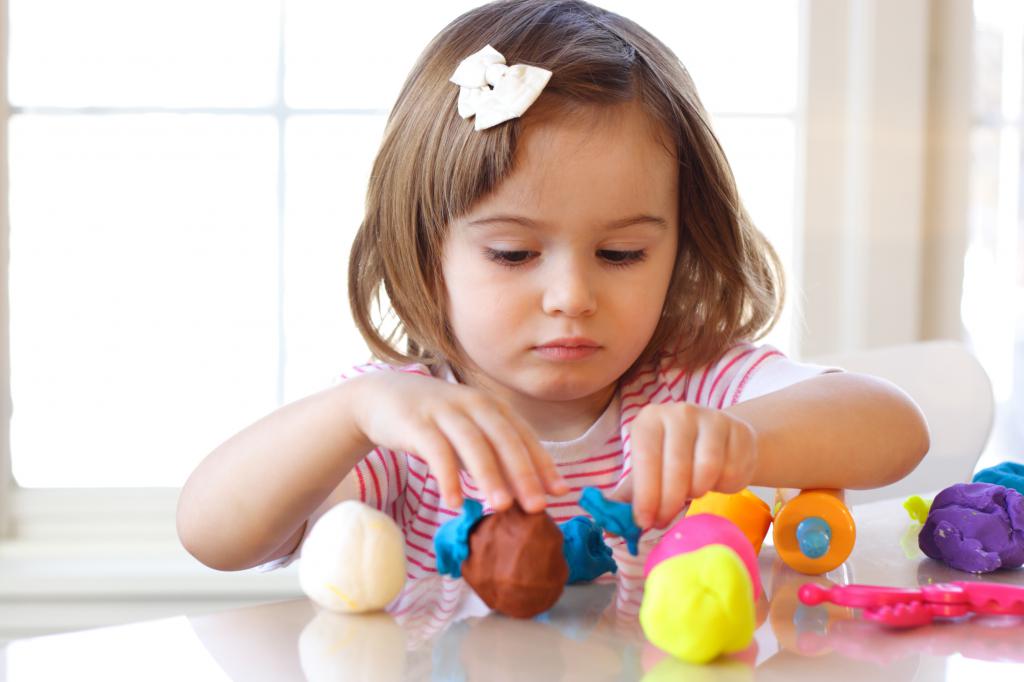 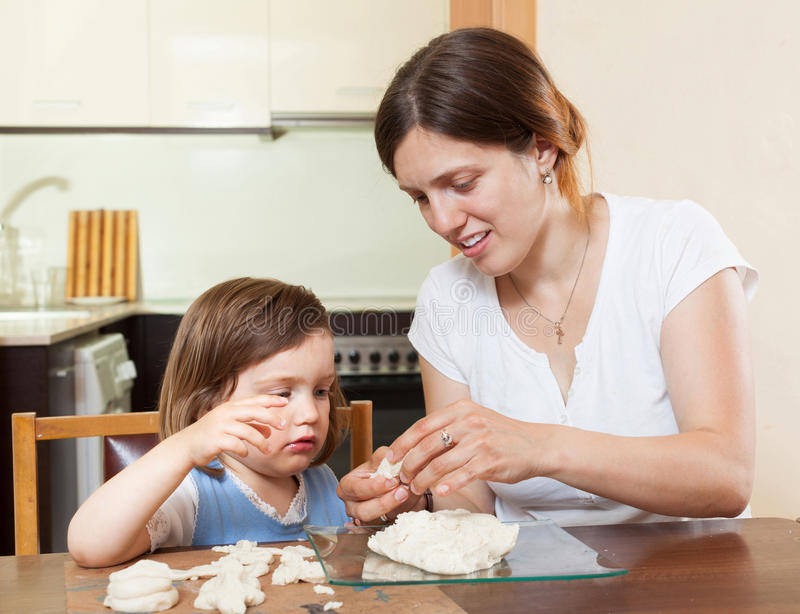 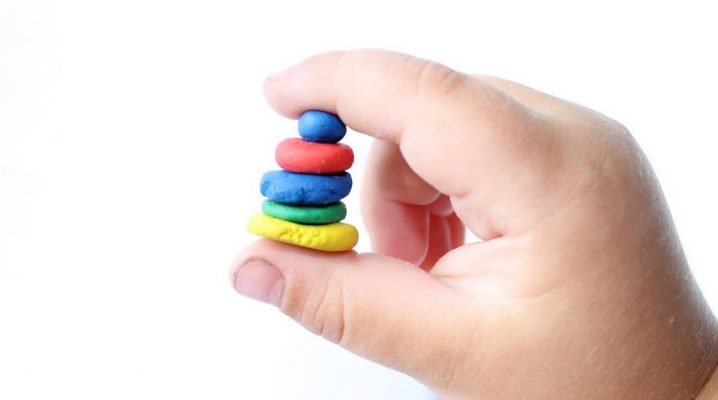 Лепка 
в детском саду
Фото с детьми в процессе лепки детском саду
Фото с детьми в процессе лепки детском саду
Фото с детьми в процессе лепки детском саду
Фото с детьми в процессе лепки детском саду
Поделитесь опытом, как Вы организовываете лепку детей дома?
- из чего лепит ребенок?
- любит ли лепить?
- хочет лепить сам или Вы предлагаете
  в какой-то ситуации?
- даете ли ему свободу?
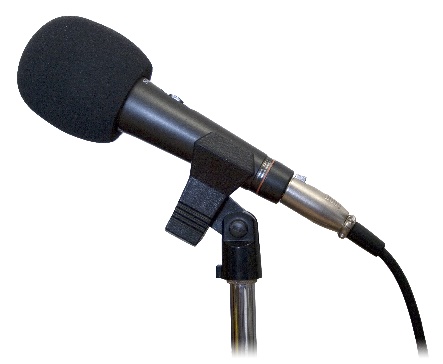 Выразите, пожалуйста,  свое отношение
 к нашей сегодняшней встрече.
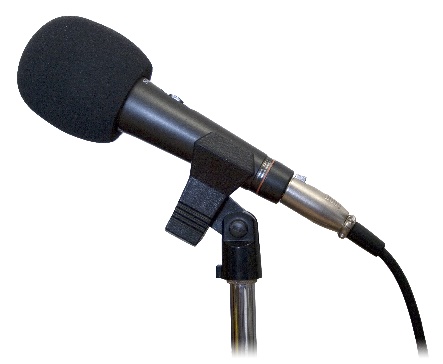 Спасибо за внимание!